Today we will be looking at questions using the division symbol and solving the sharing questions practically.

÷
This means ‘divide by’, which is similar to sharing.
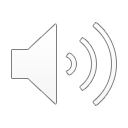 For example:
6 ÷ 2 =
This means 6 divided by 2. 
This is the same as 6 shared into 2 groups.


6 ÷ 2 =
a
The amount being divided				     The number of groups
or shared
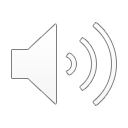 For example:
Joe has 6 toys. Joe and Suki share them equally. How many toys do they each get?
6 ÷ 2 =
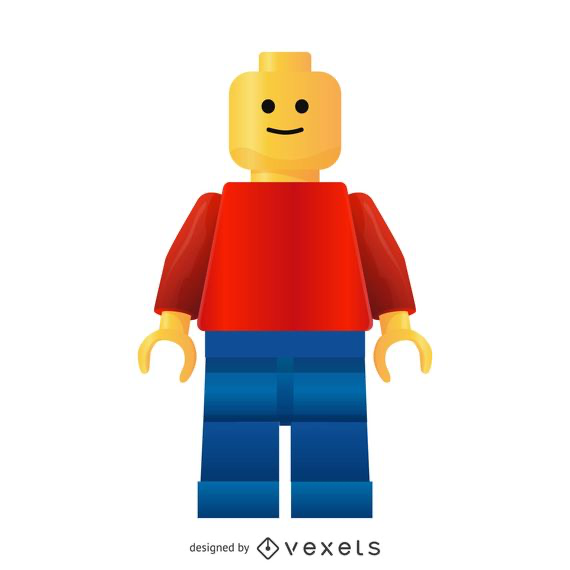 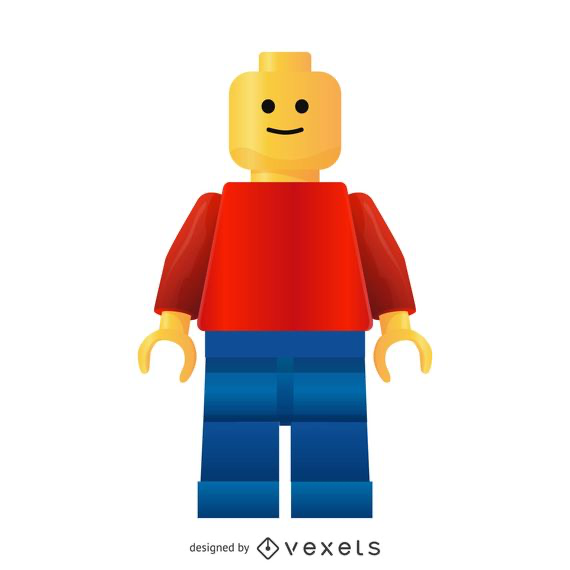 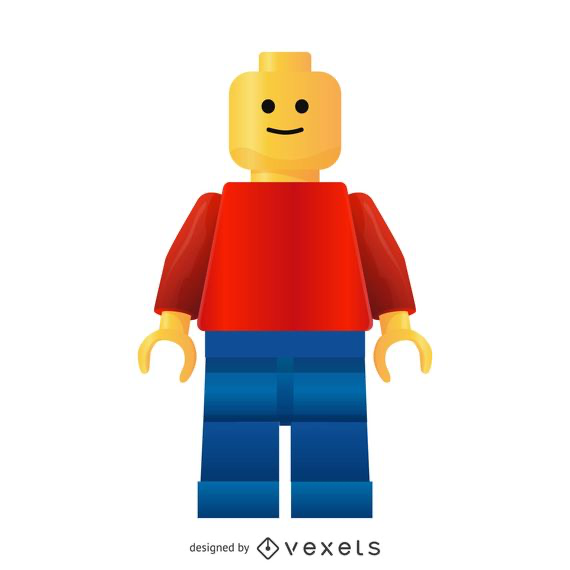 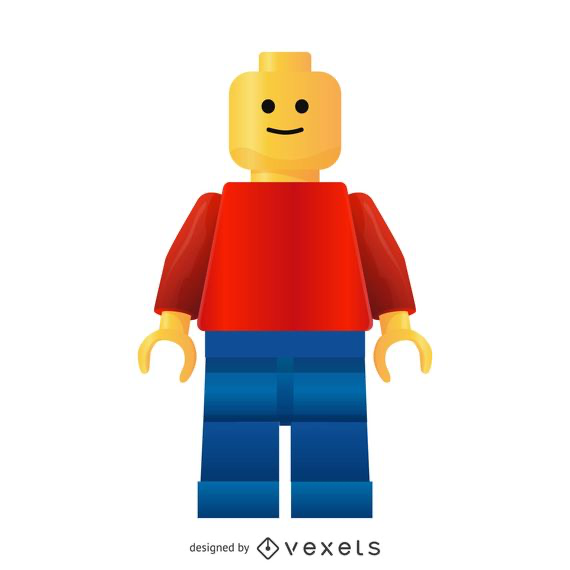 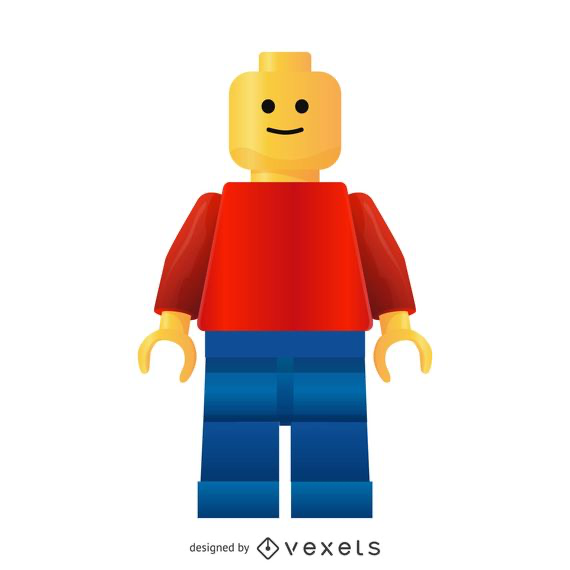 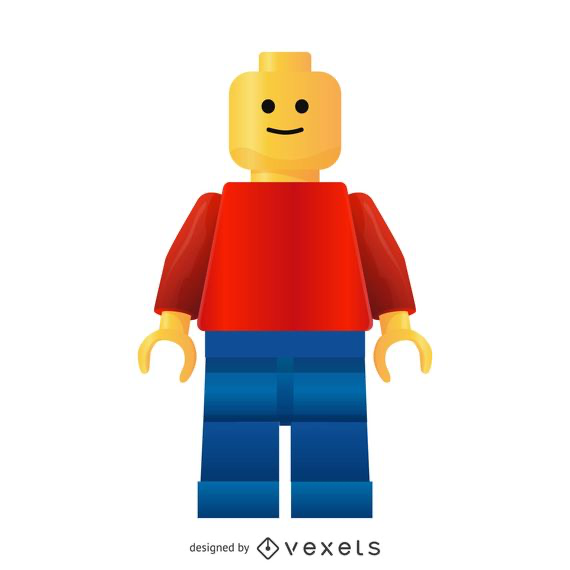 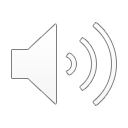 For example:
Joe has 6 toys. Joe and Suki share them equally. How many toys do they each get?
6 ÷ 2 =
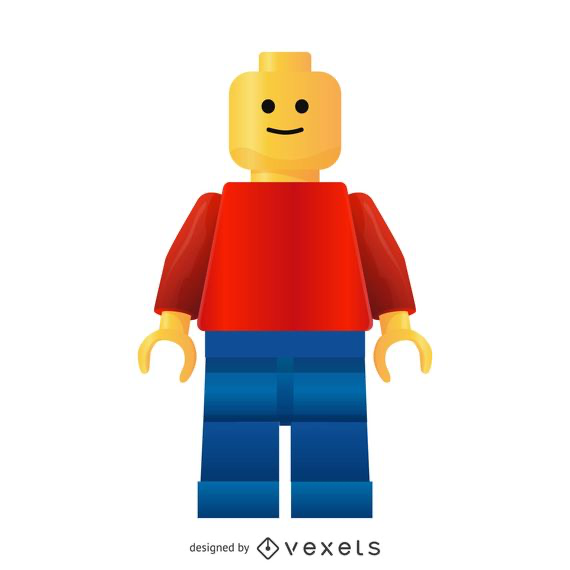 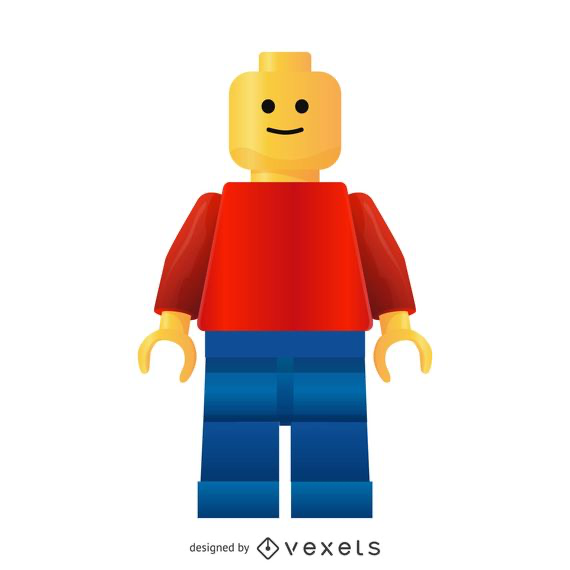 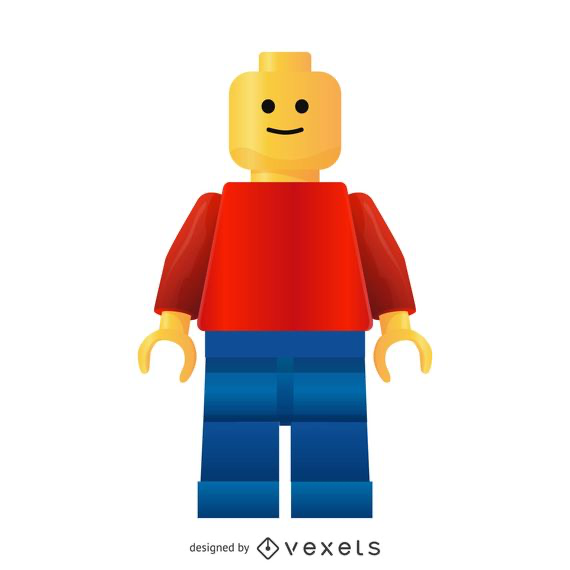 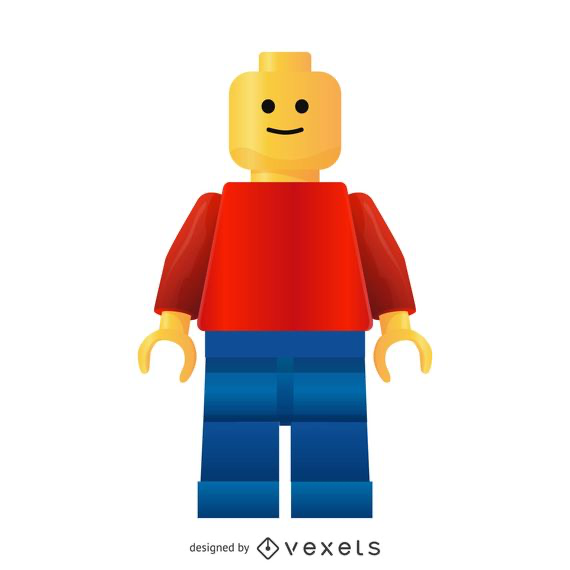 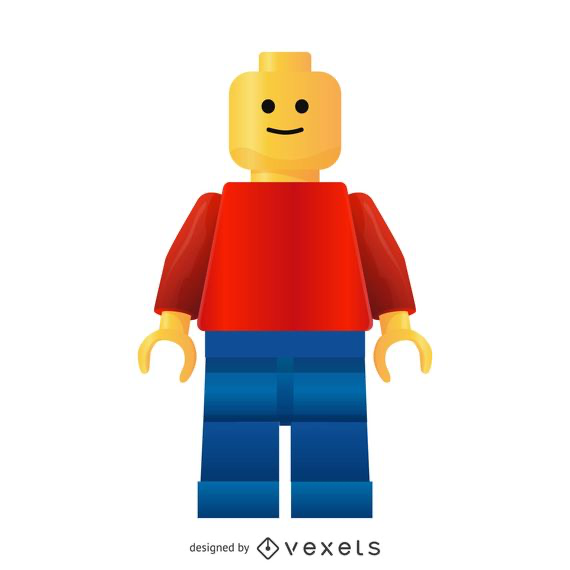 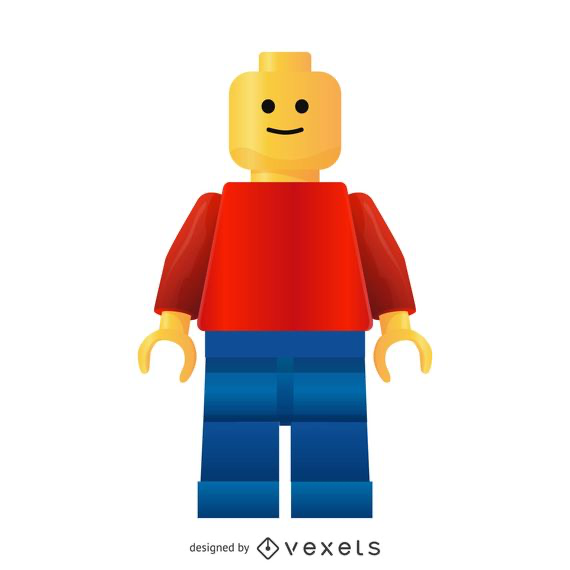 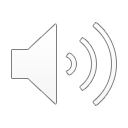 For example:
Joe has 6 toys. Joe and Suki share them equally. How many toys do they each get?
6 ÷ 2 =
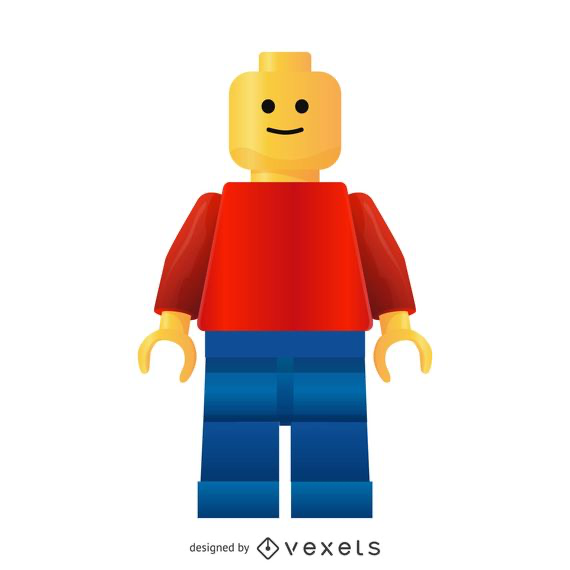 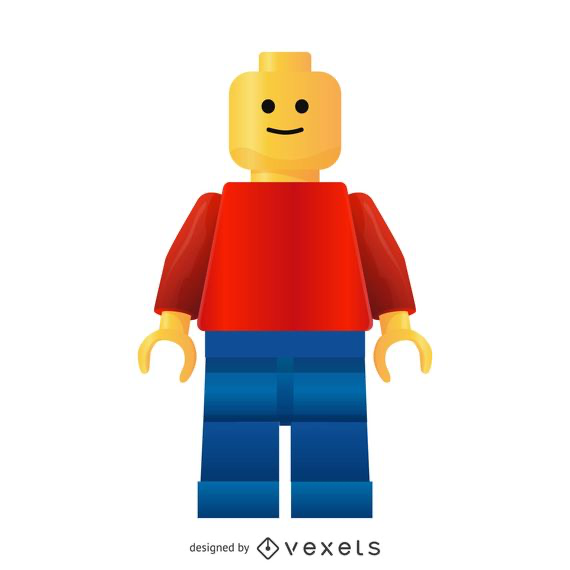 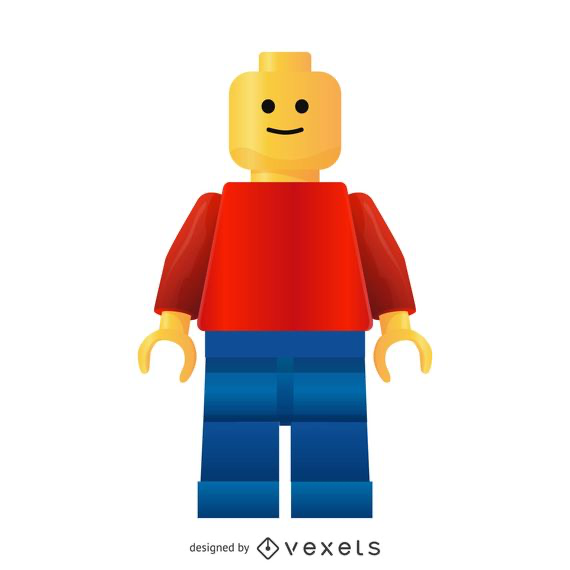 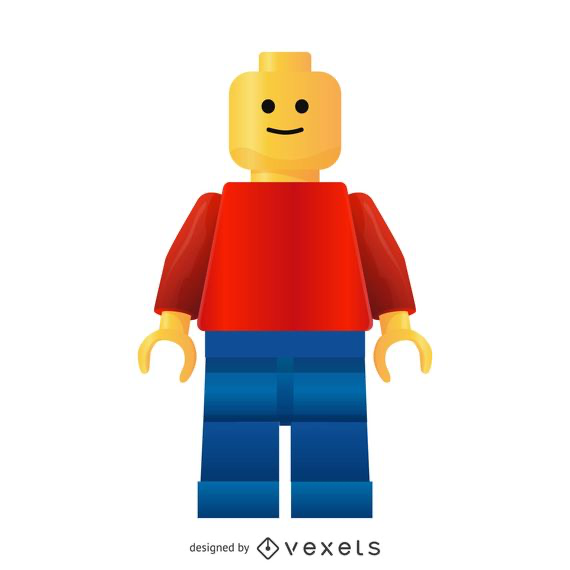 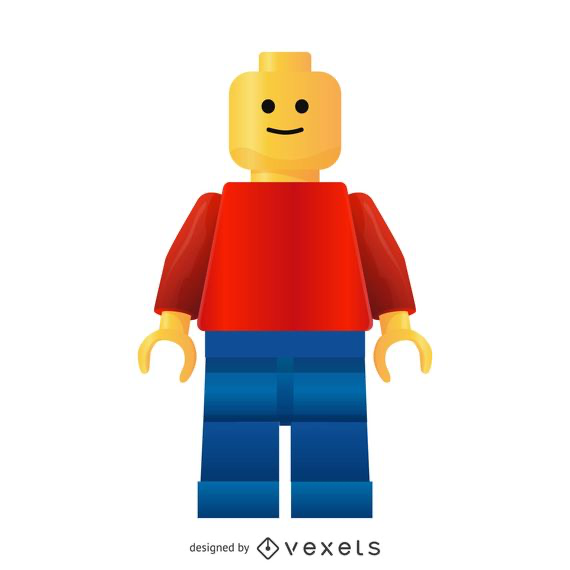 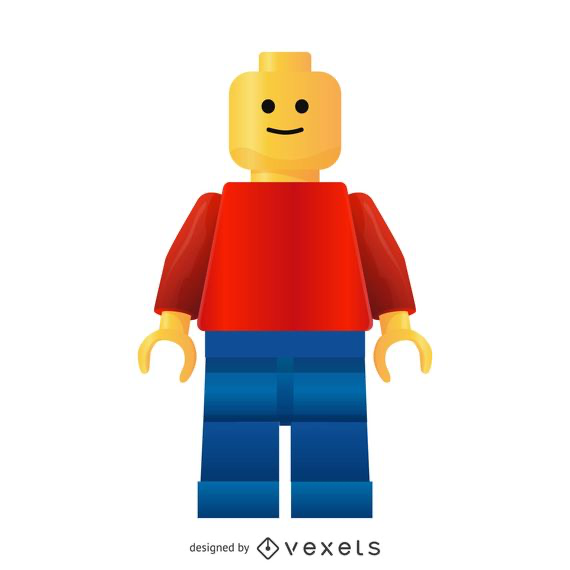 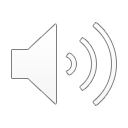 For example:
Joe has 6 toys. Joe and Suki share them equally. How many toys do they each get?
6 ÷ 2 = 3
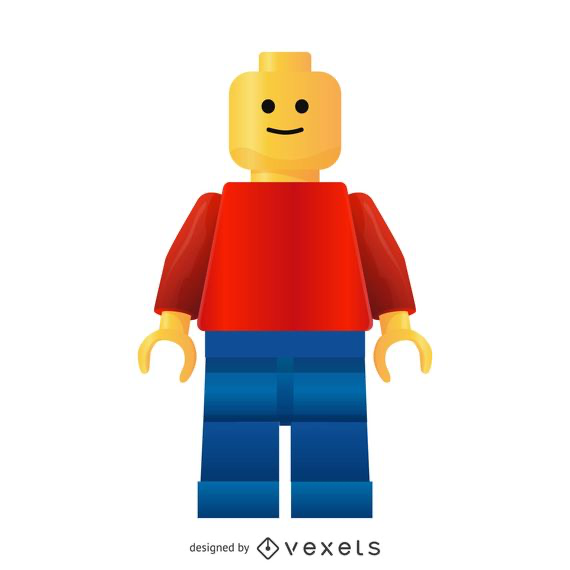 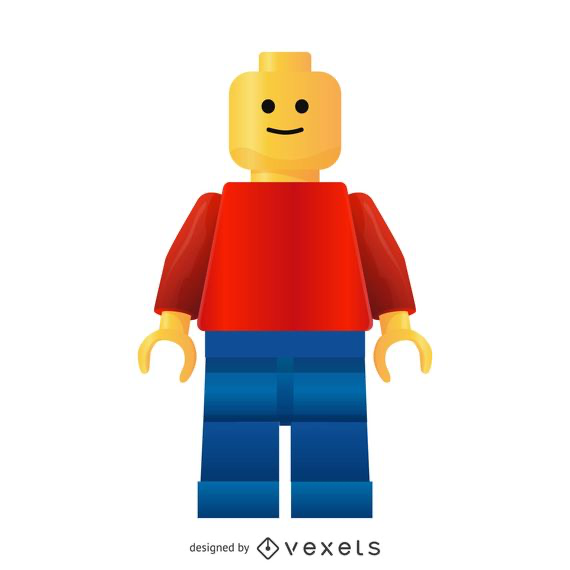 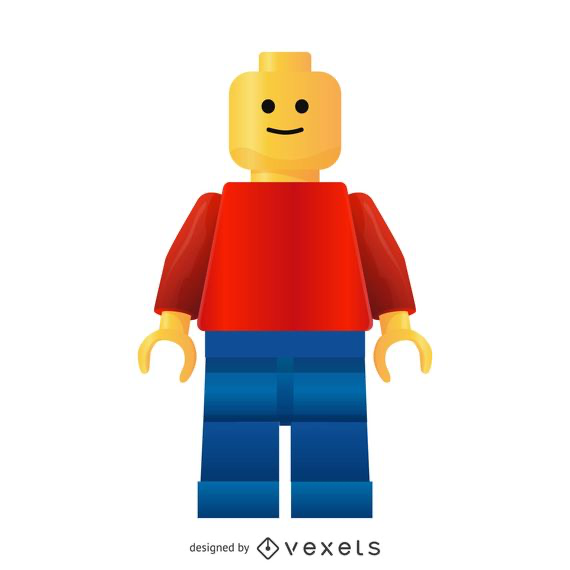 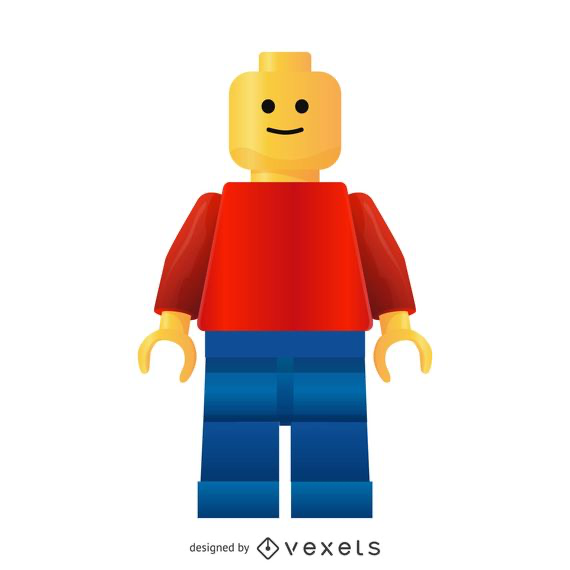 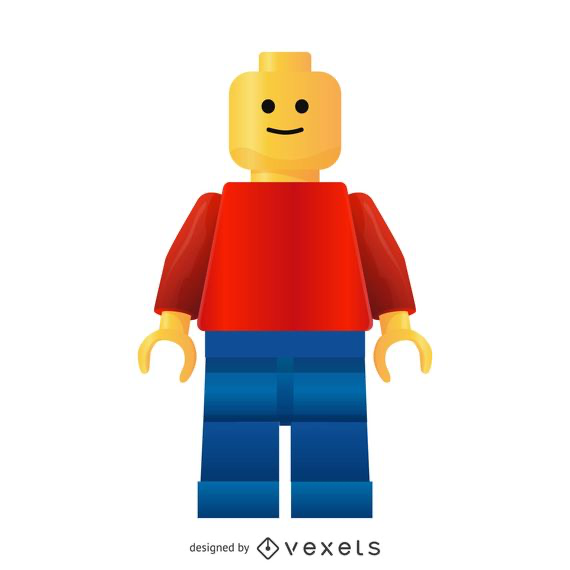 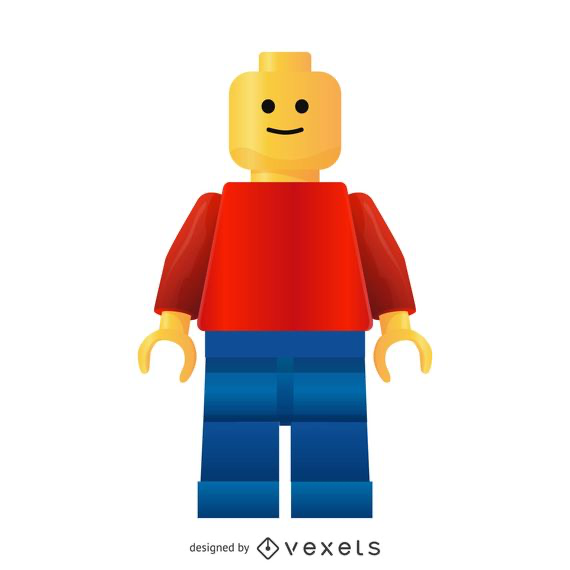 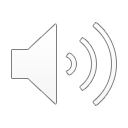 Does this remind you of any of our fractions work?

6 ÷ 2 = 3
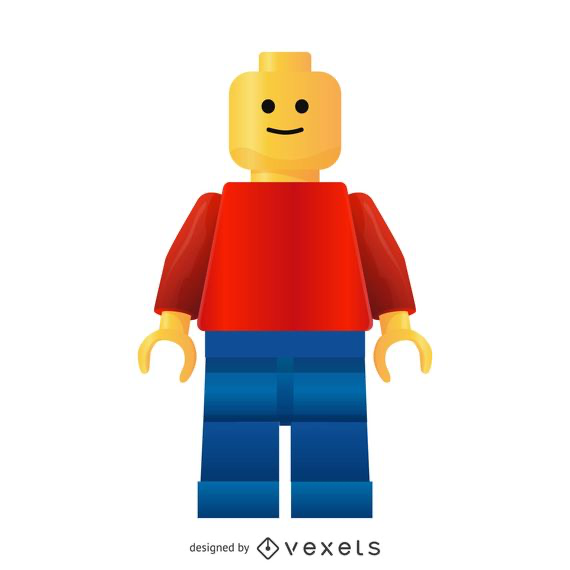 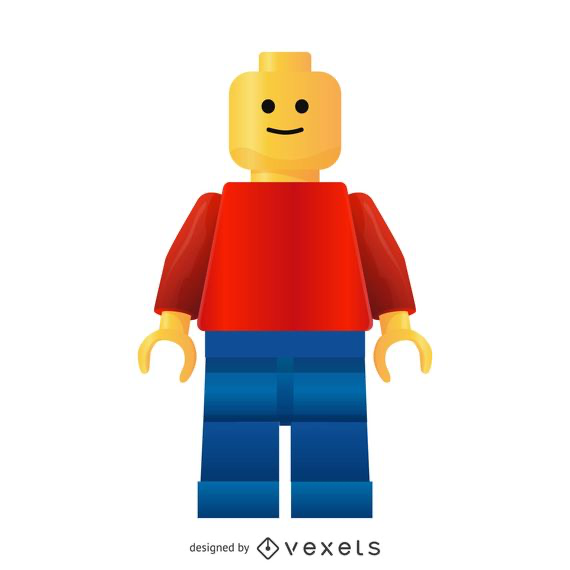 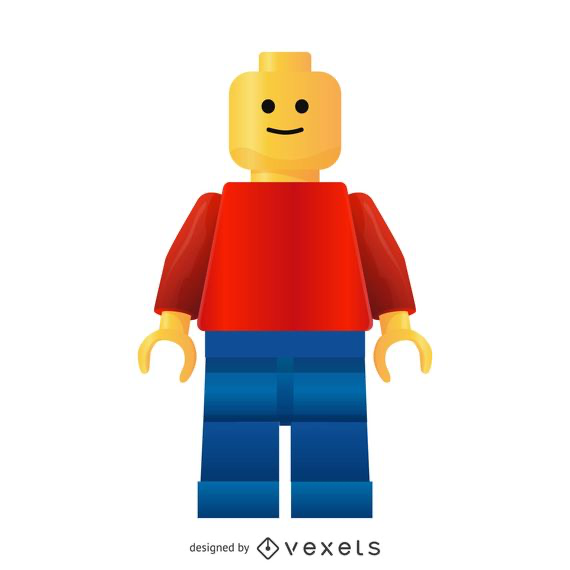 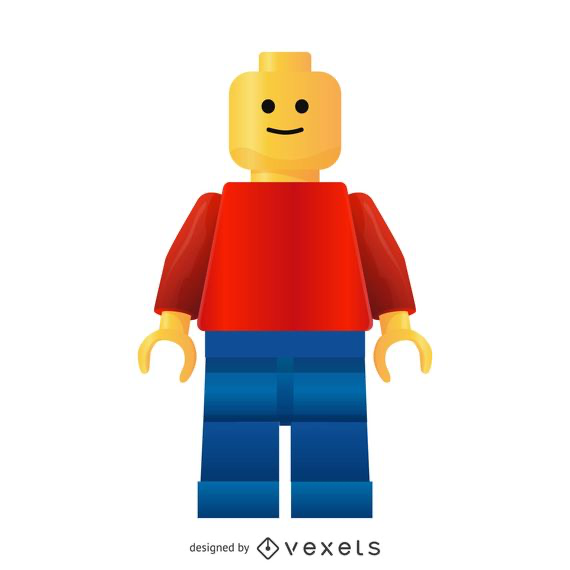 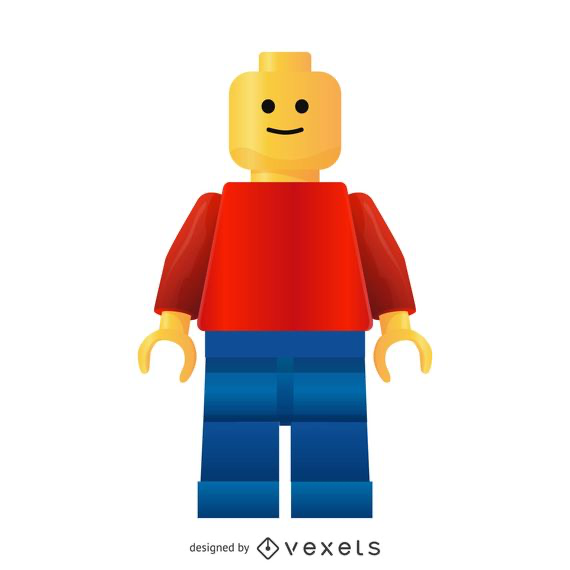 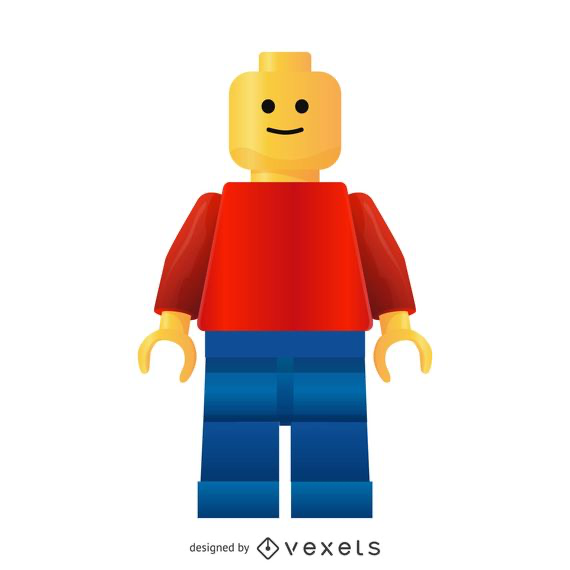 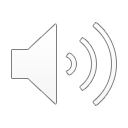 20 ÷ 5 =

What is the amount being divided or shared?

How many groups are we sharing into this time?
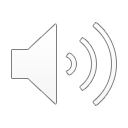 20 ÷ 5=
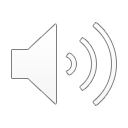 20 ÷ 10 =

What is the amount being divided or shared?

How many groups are we sharing into?
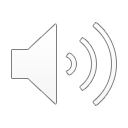 20 ÷ 10 =
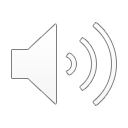 Try these questions practically using your objects. Remember which part of the question is the amount you are dividing, and which part of the question tells you how many groups to divide into (how many groups you share your objects into).

6 ÷ 2 =a
The amount being divided				     The number of groups
or shared
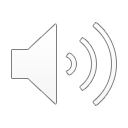 Try as many questions as you can. What do you notice about your answers?

8 ÷ 2 =							25 ÷ 5 =

14 ÷ 2 =							18 ÷ 2 =

10 ÷ 5 =						    30 ÷ 10 =

10 ÷ 10 =						 30 ÷ 5 =
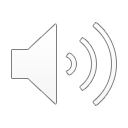